Муниципальное бюджетное общеобразовательное учреждение
Игримская средняя общеобразовательная школа №1 


Круглый стол 
«Проблемы, решения, результаты реализации новых программ в рамках федерального проекта «Успех каждого ребенка»


Тема
«МедиаЦентр. Школьное ТВ»



Автор
Домарова Наталья Николаевна
Педагог-организатор
Педагог дополнительного образования

                             
                                                                                             31  мая 2022
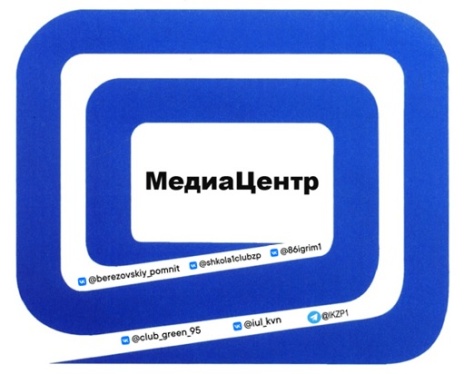 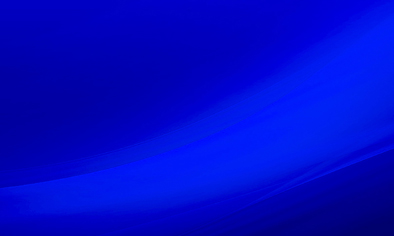 Цель
Создание условий 
для выявления  и развития индивидуальных способностей  школьников  в командах «МедиаЦентра»
с использованием  возможностей
различных направлений  
Журналистики
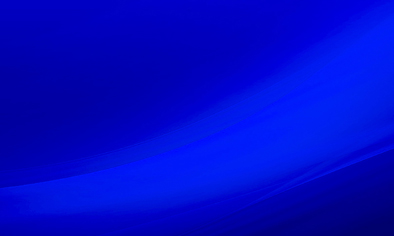 Работа в команде  +
       Интерес к профессиям +
Этика  и право !
       Информационные проекты +
Активная жизненная позиция +
        Планирование  дел !
Архивные исследования +
         Литературные конкурсы +
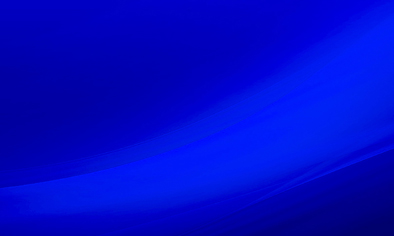 Выбор
Авторы
Корреспонденты
Операторы
Режиссёры
Монтажёры
Медиа- добровольцы
Дизайнеры
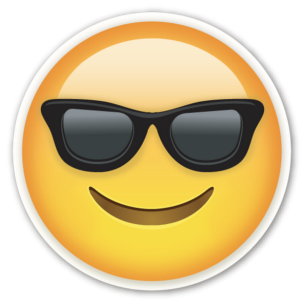 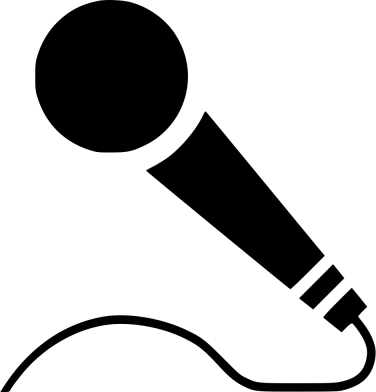 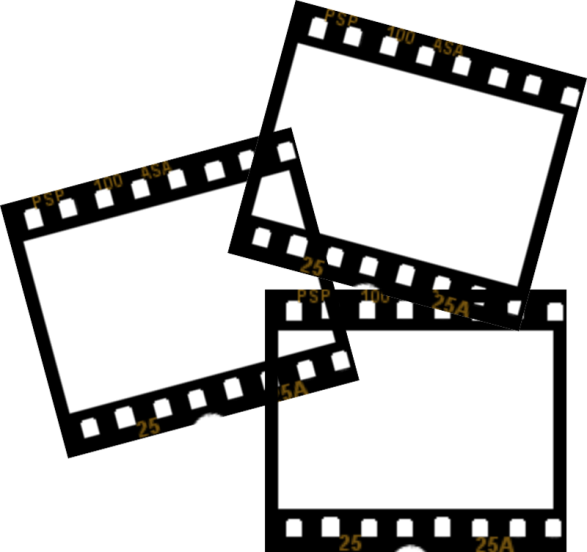 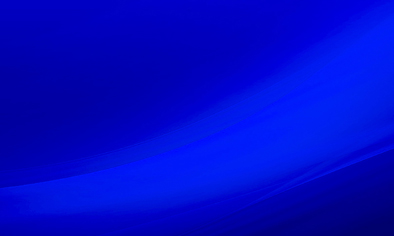 Команды
«Знайки»
«Погода в Игриме»
«Детские вопросы»
«Мечта»
«Эврика»
«Тема»
«Жанр»
«Игрим1»
«Началка»
«ОбъектиВы»
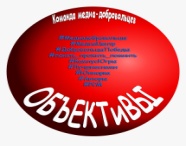 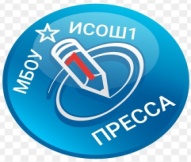 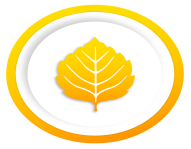 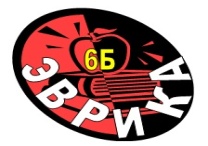 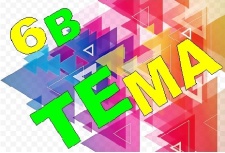 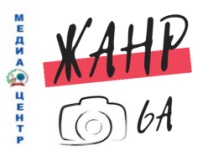 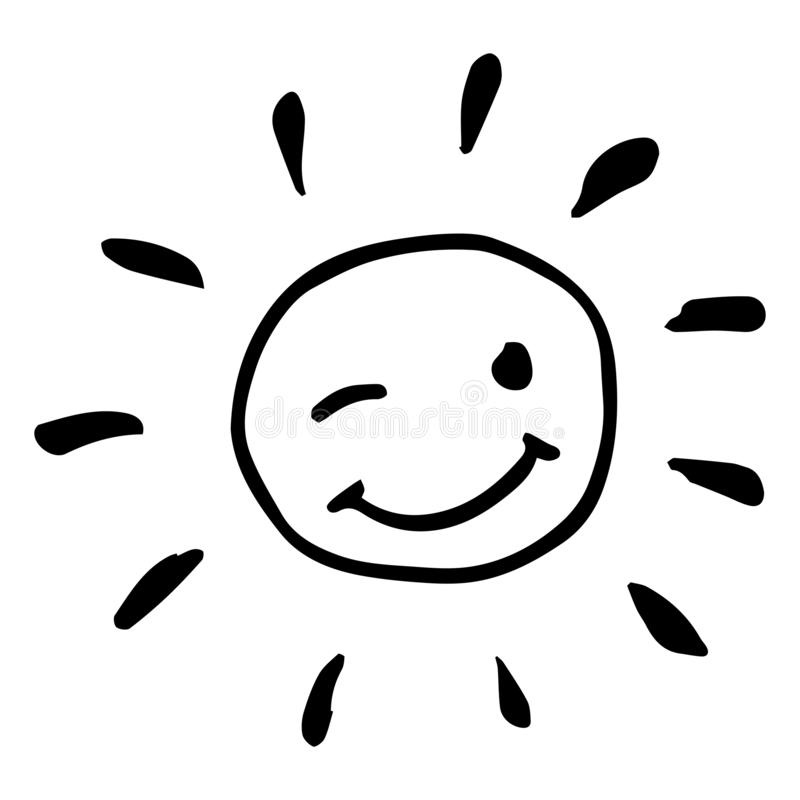 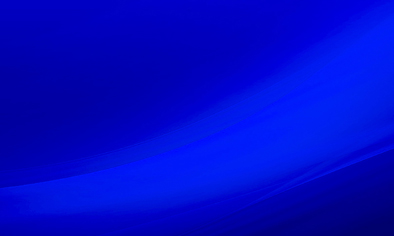 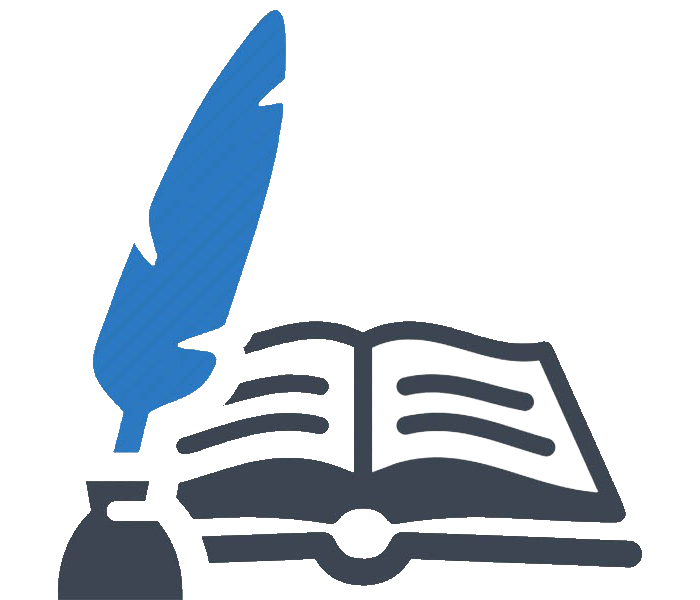 Теория
Авторское право
Актуальность и  оперативность
Выбор  темы
Распределение  в команде
Взаимозаменяемость
Ракурсы и свет
Архивные материалы
Традиции ( программа «Пресса»)
Программы для монтажа
Саморедактура. Шефы.
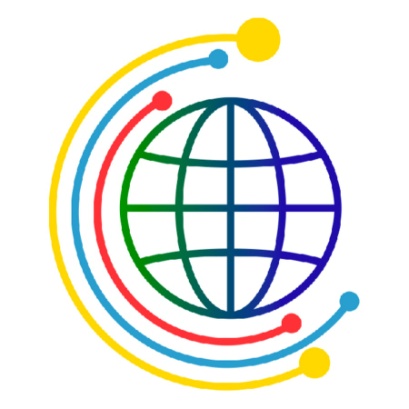 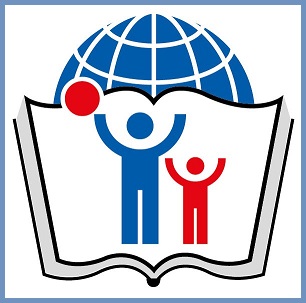 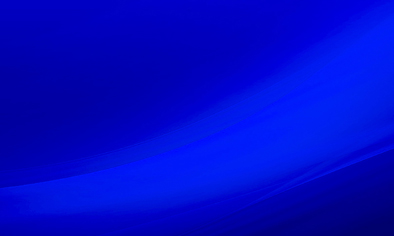 Практика
«Три вопроса о главном»
«Поэзия Подвига»
«Диалоги  с властью»
«Прадеды»
«Галерея талантов»
«Книга Открытий»
«Книга Живых Историй»
«Школьные новости»
«Повод  для гордости»
«Красная книга глазами детей»
«Крылья Пегаса»
«Моя Россия»
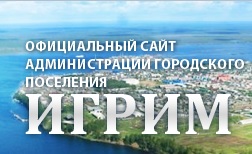 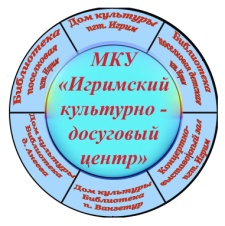 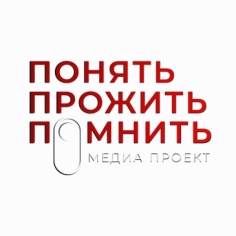 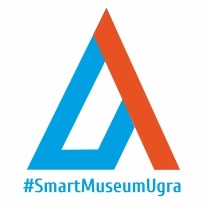 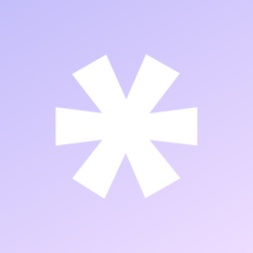 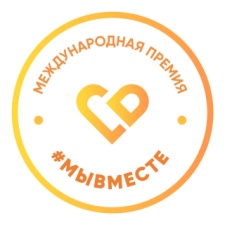 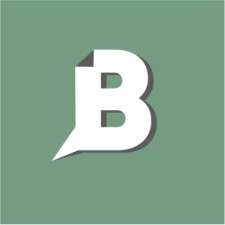 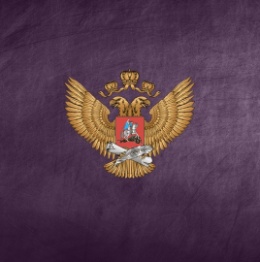 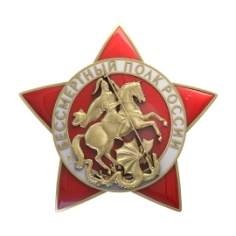 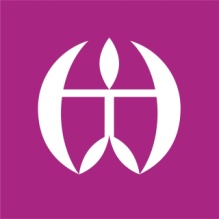 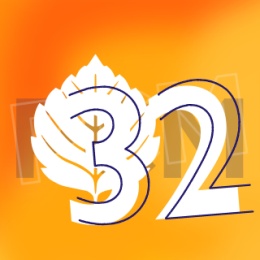 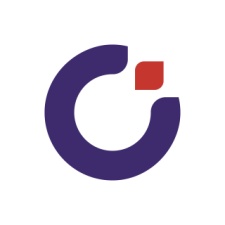 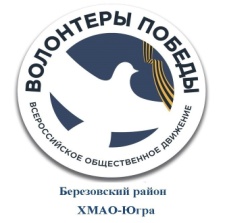 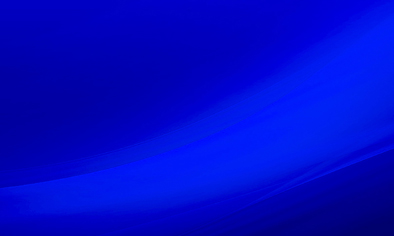 Программы
Movavi Video Editor 15|21
     Movie Maker 2.6
             VideoShow
                    Vegas 13.0
                              Wave Editor
                                     YuoGut Video Editor
Canva   Winamp  Excel  Word  Power Point
       Adobe Photoshop CS5 (64 Bit)
   Telegram  VK   WhatsApp
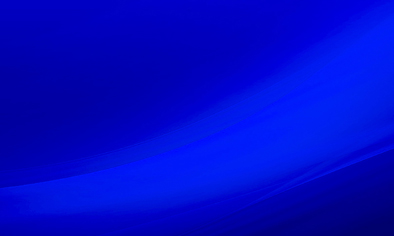 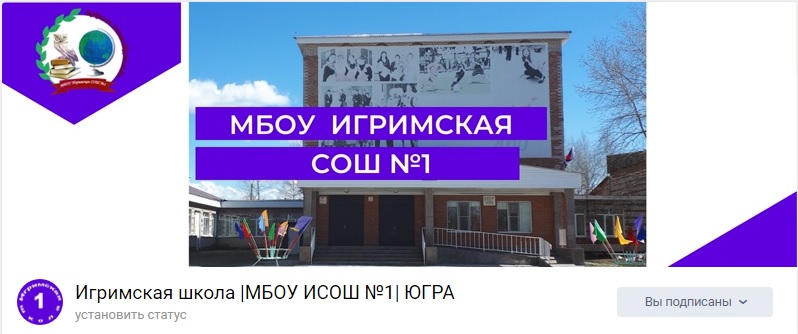 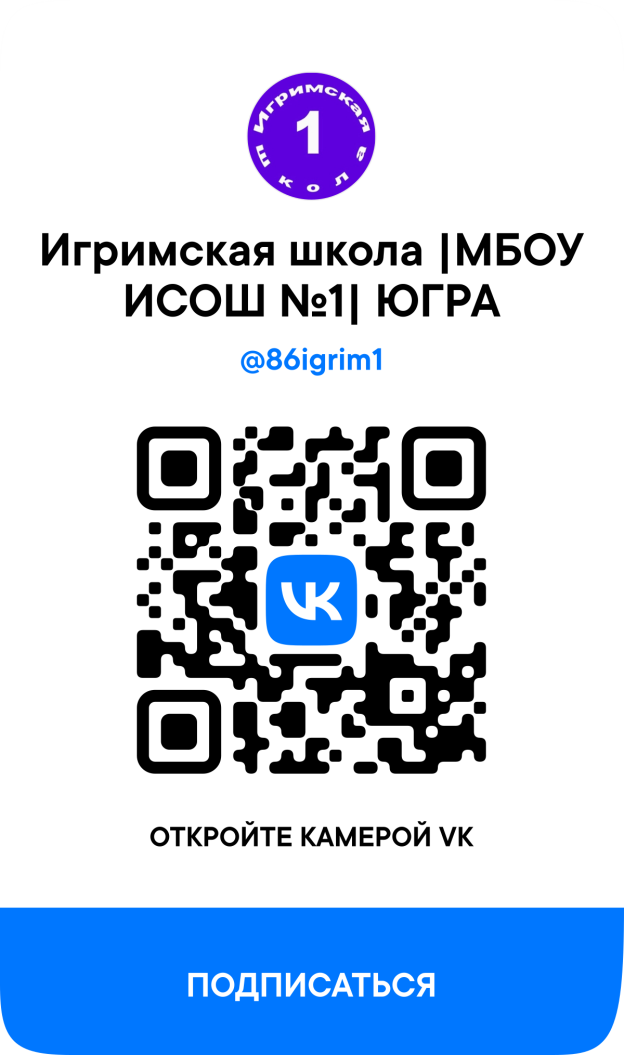 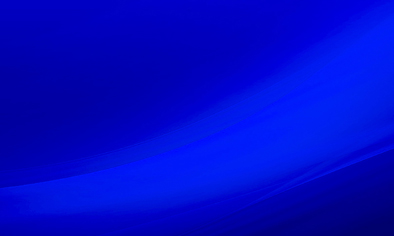 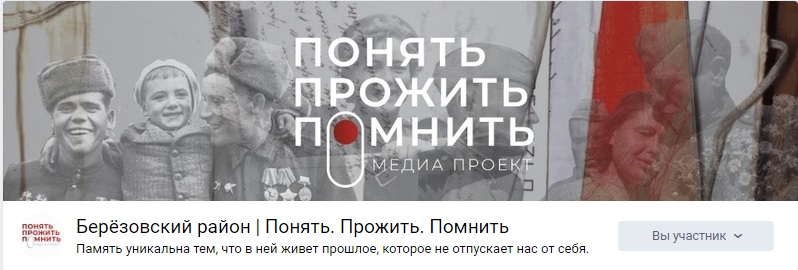 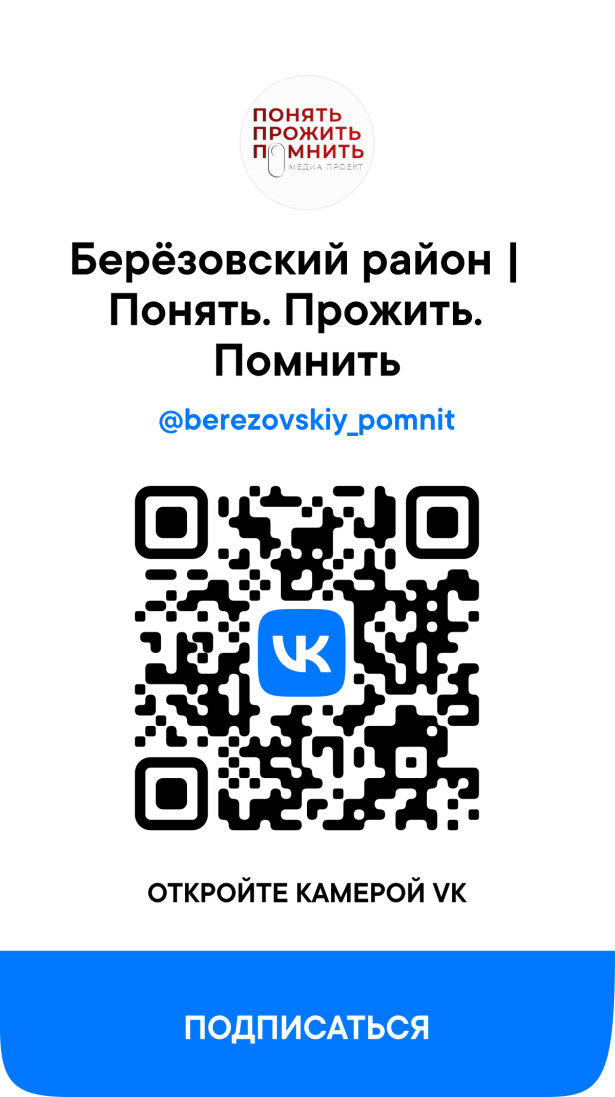 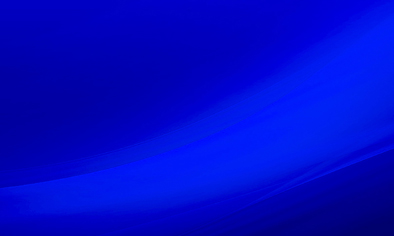 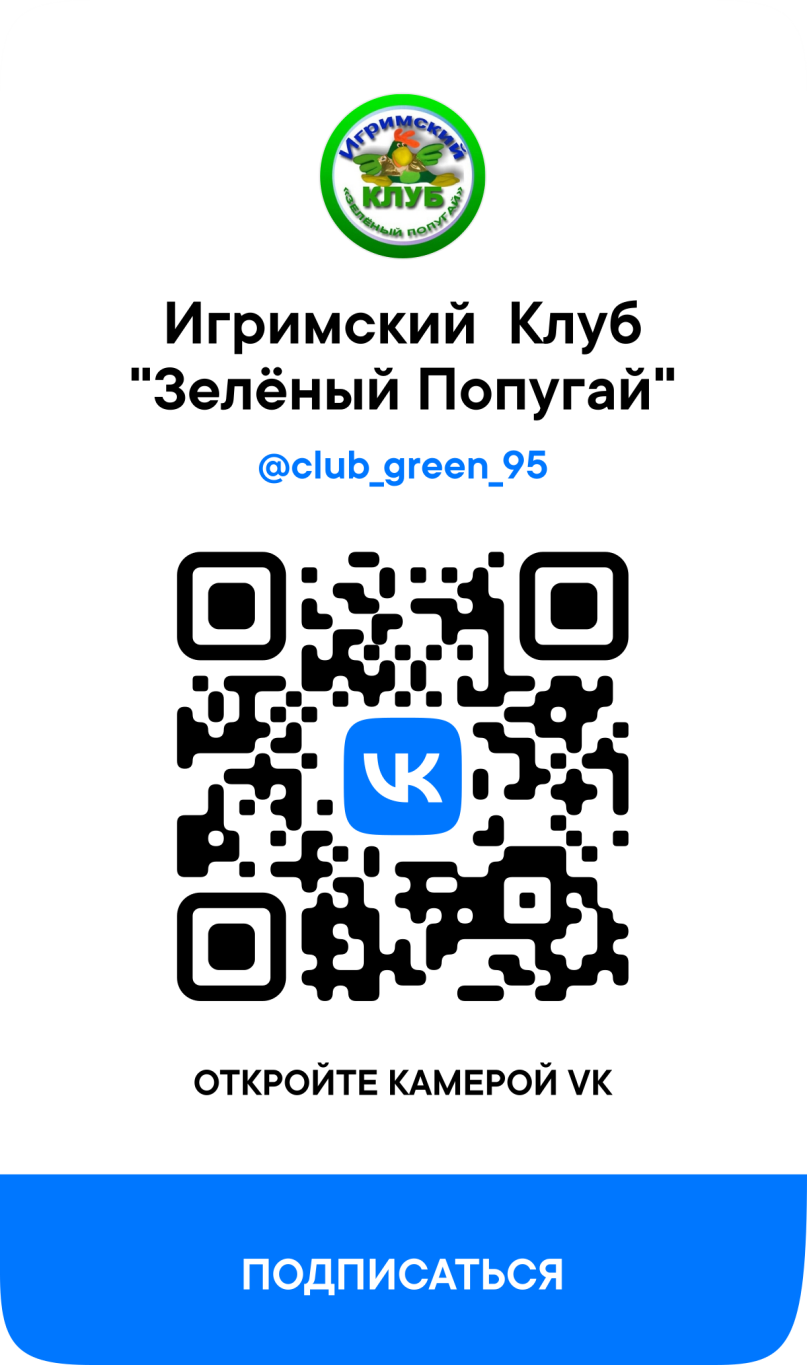 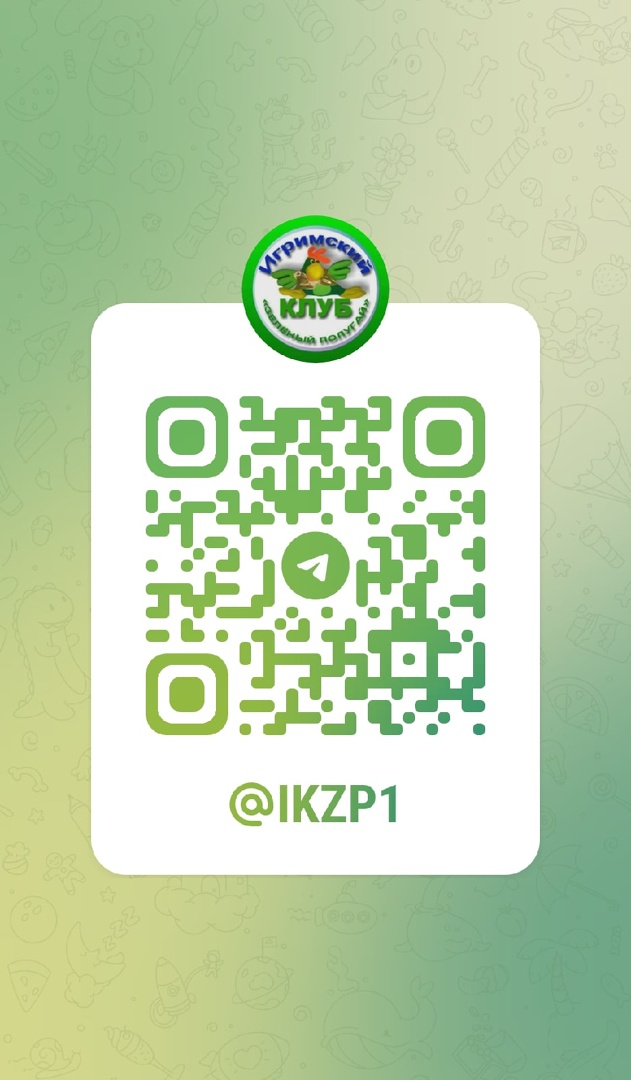 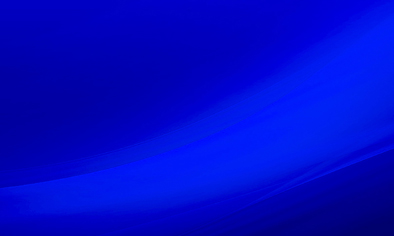 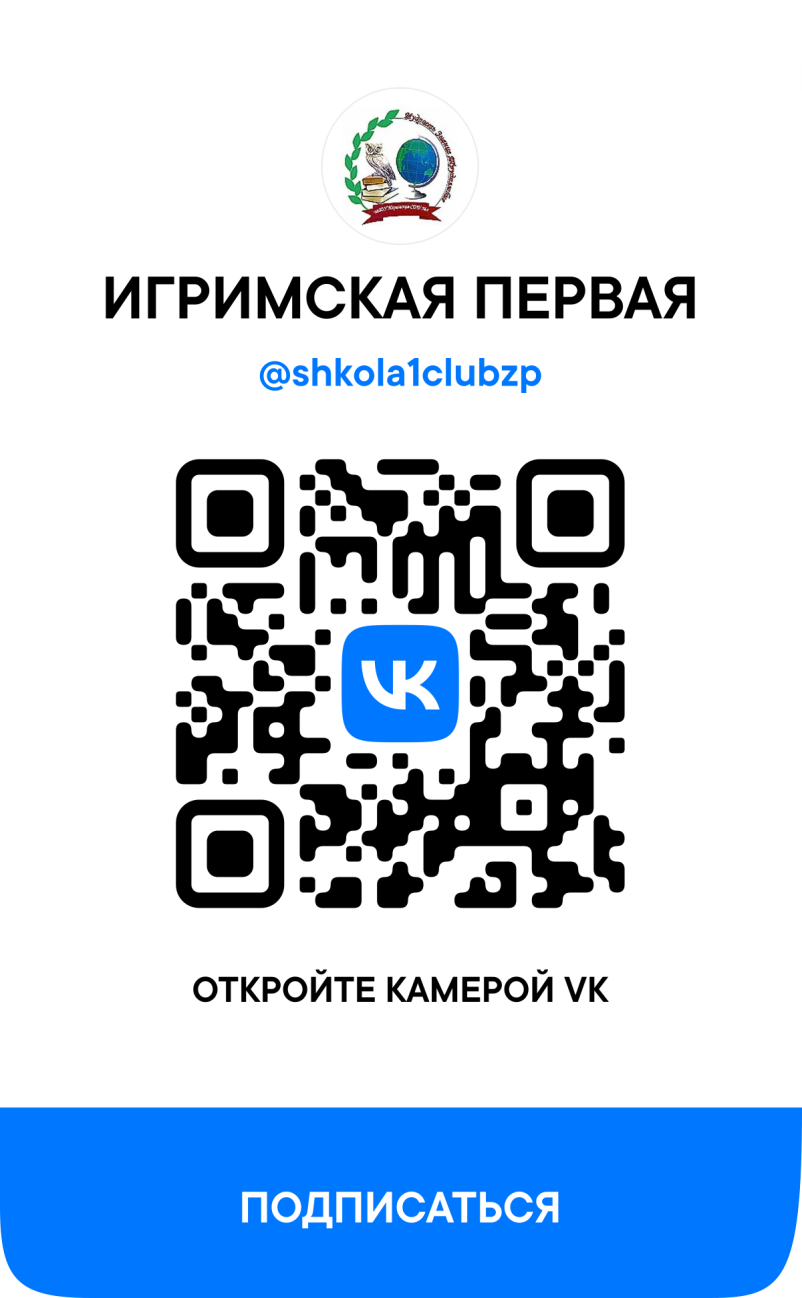 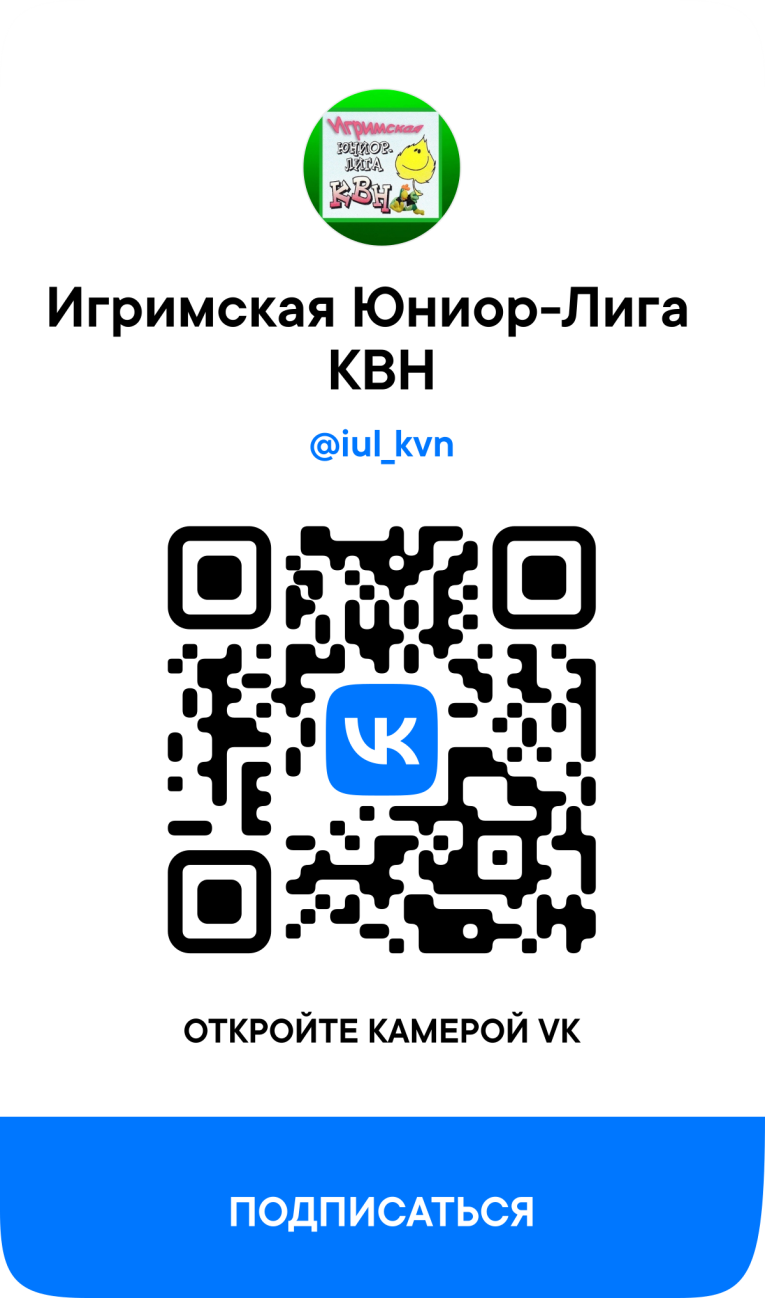 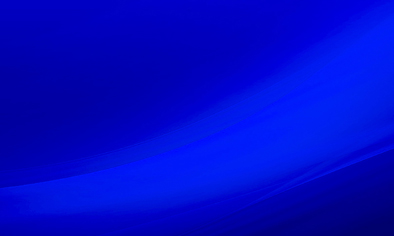 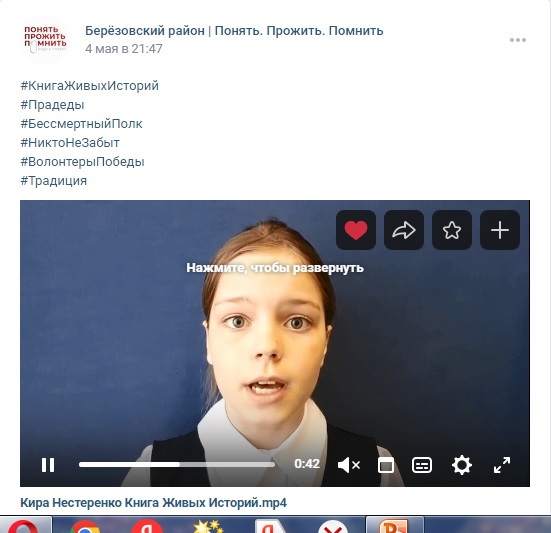 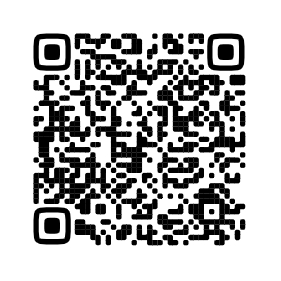 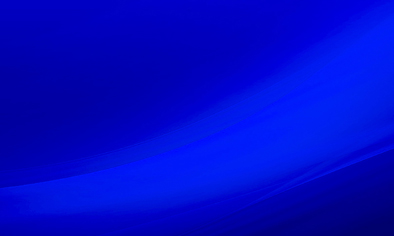 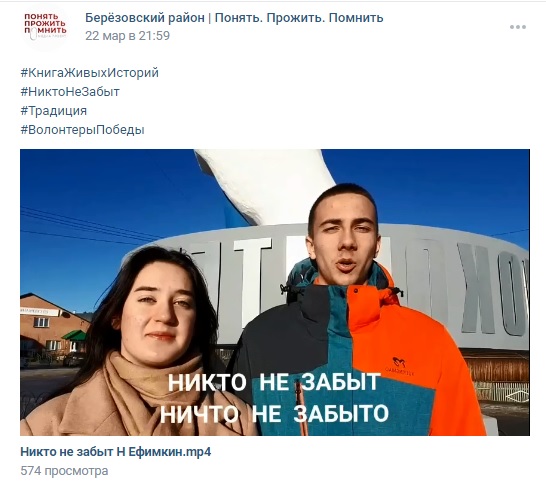 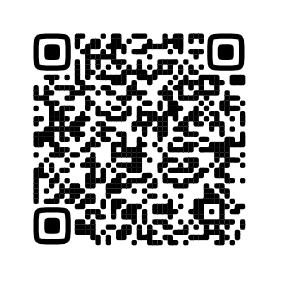 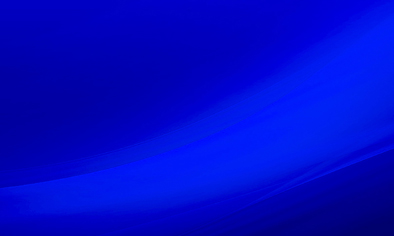 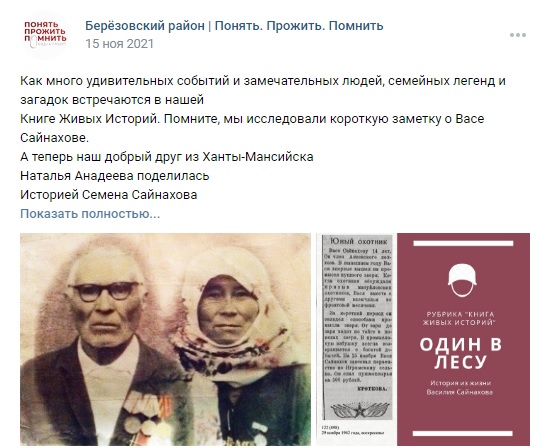 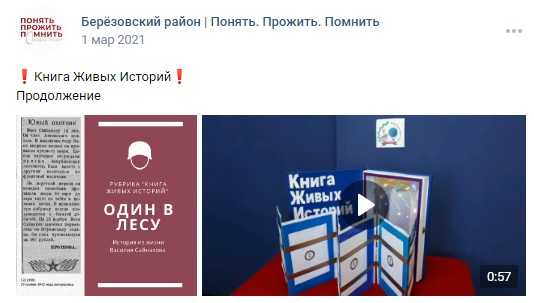 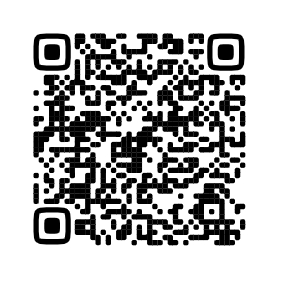 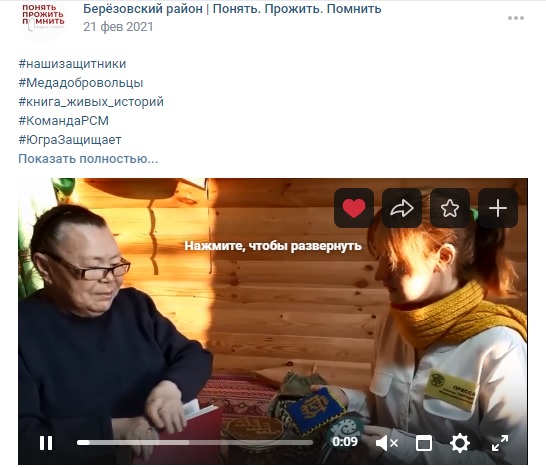 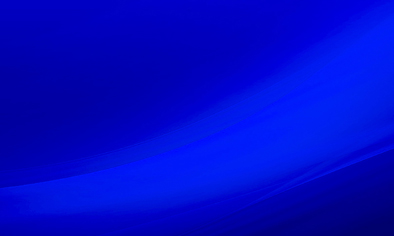 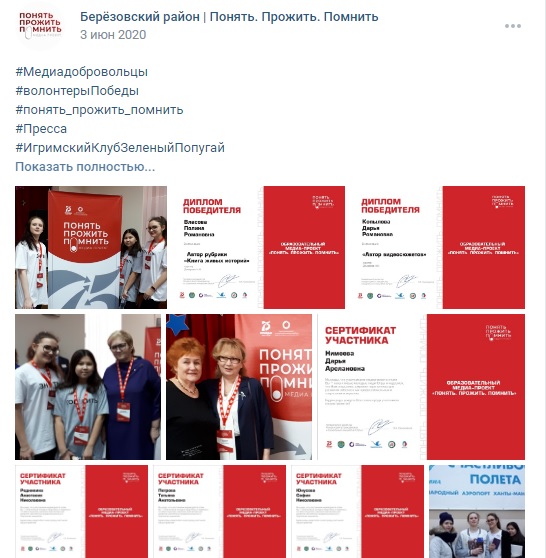 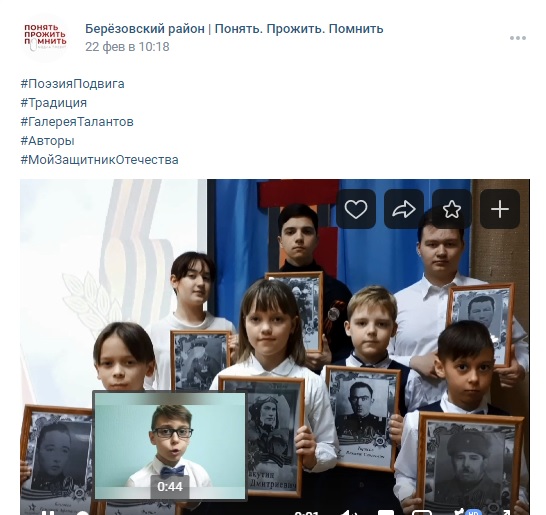 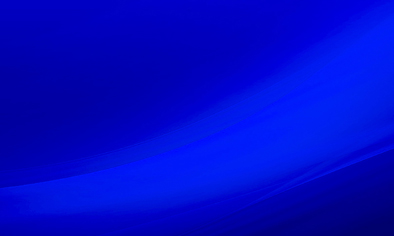 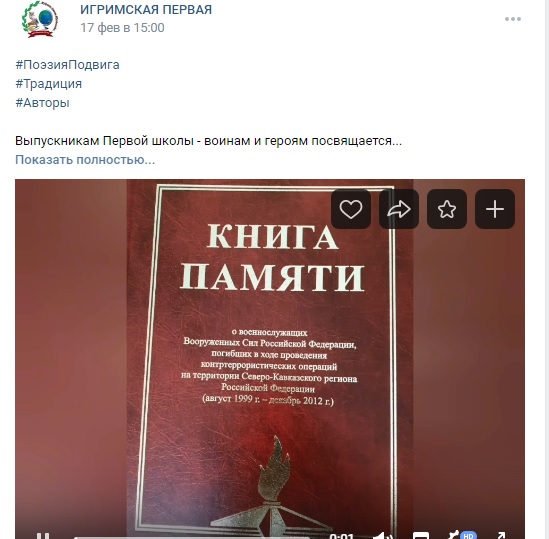 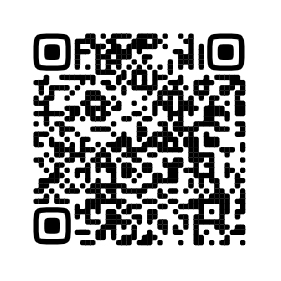 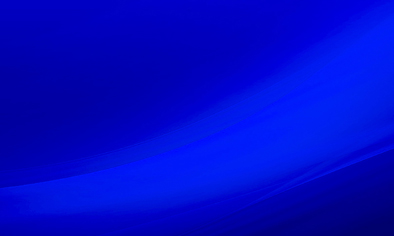 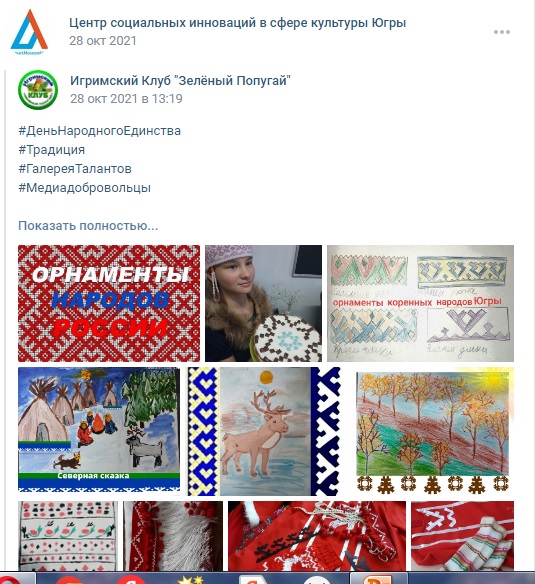 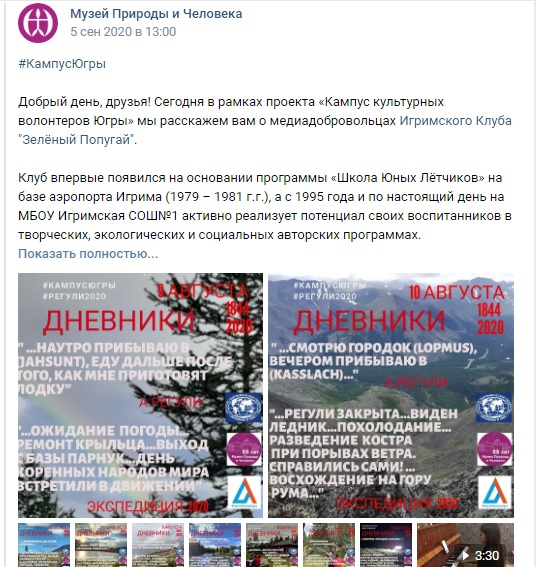 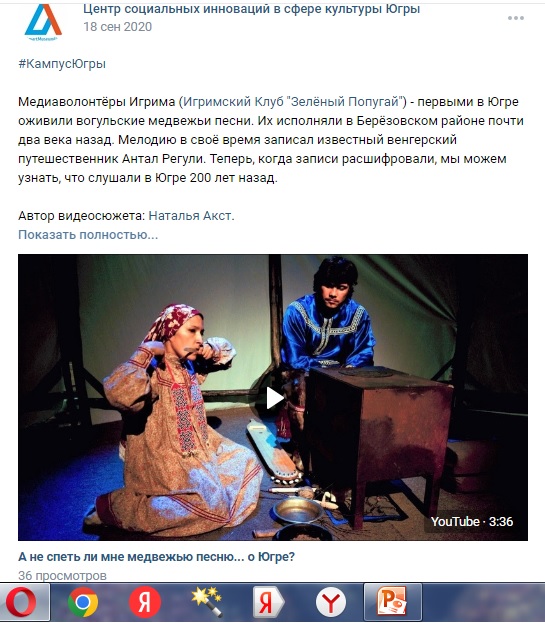 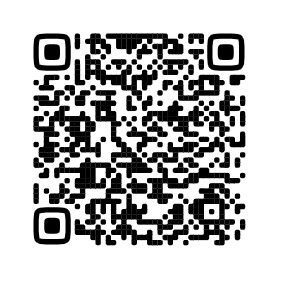 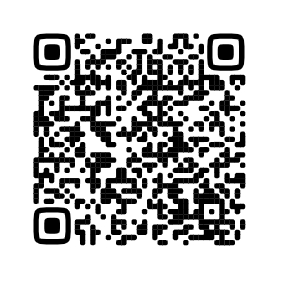 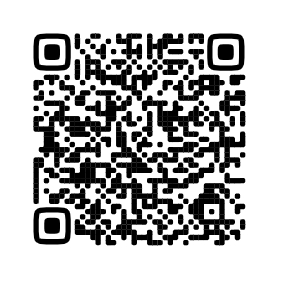 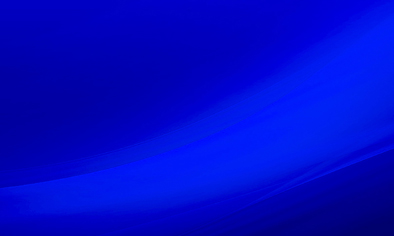 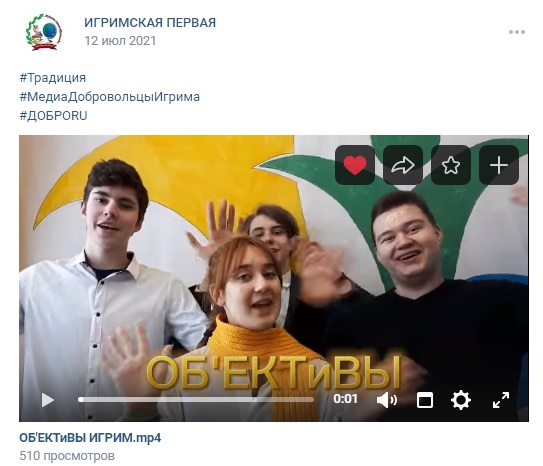 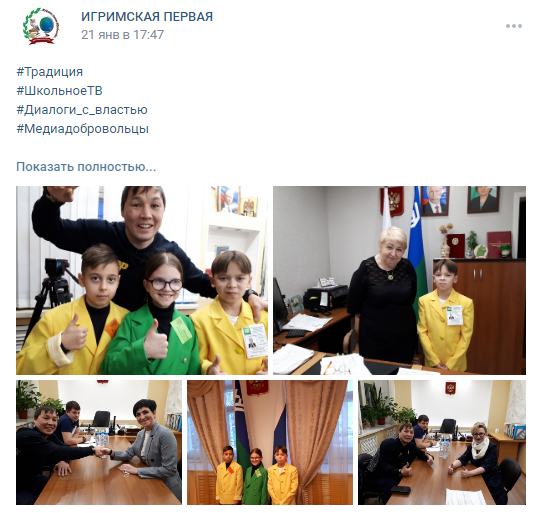 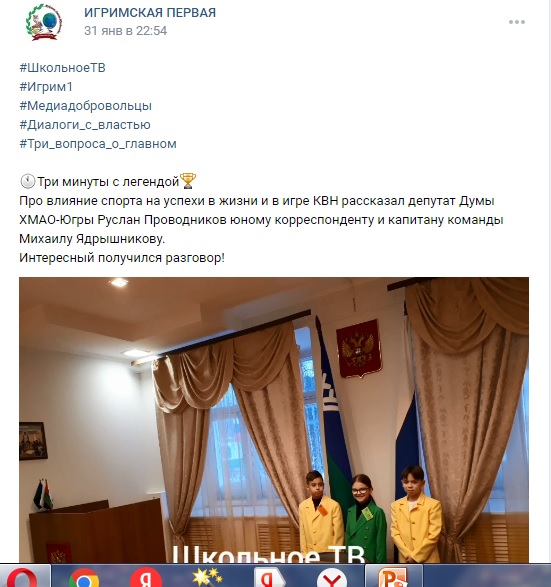 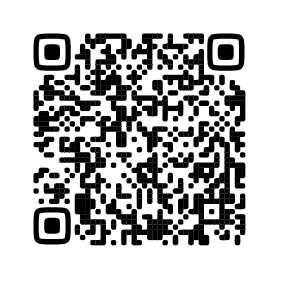 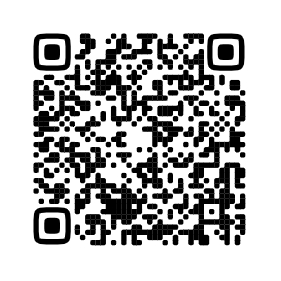 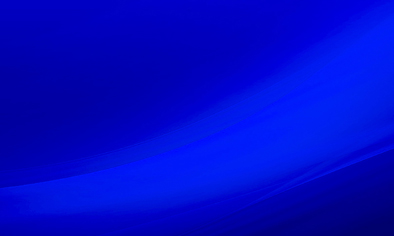 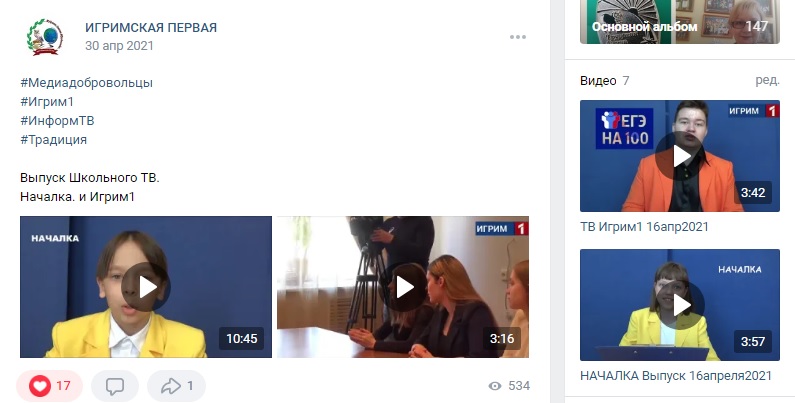 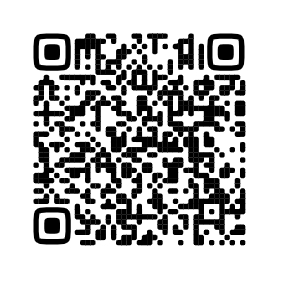 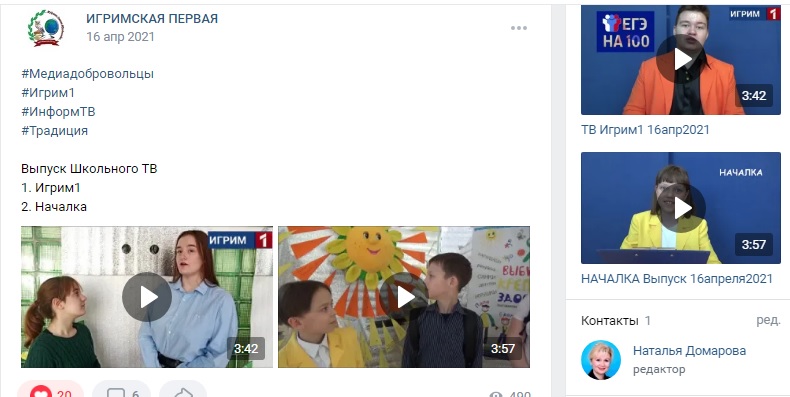 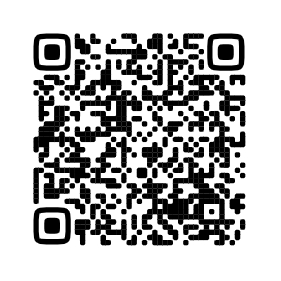 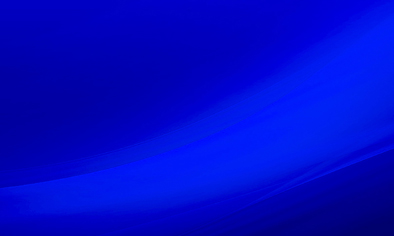 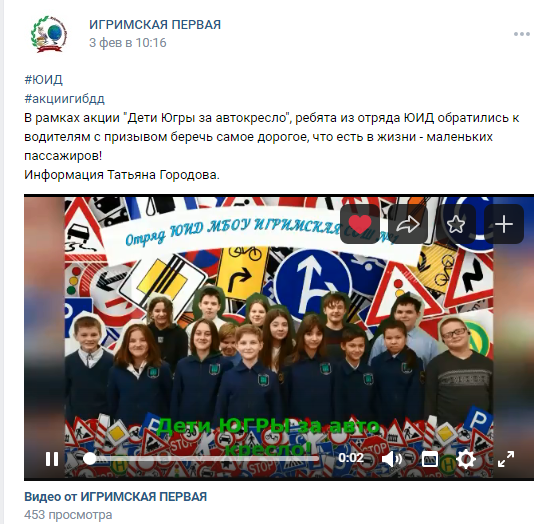 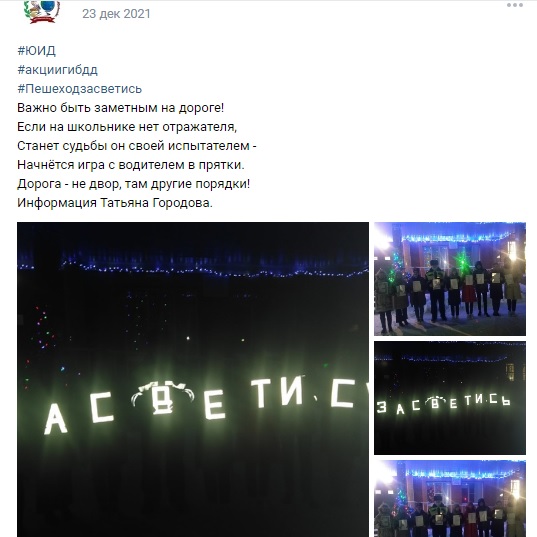 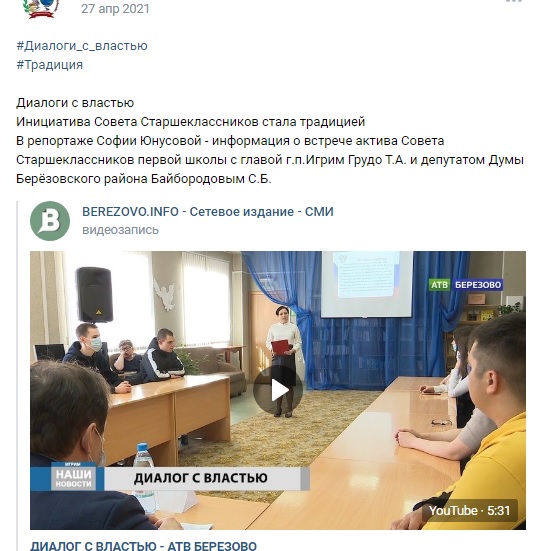 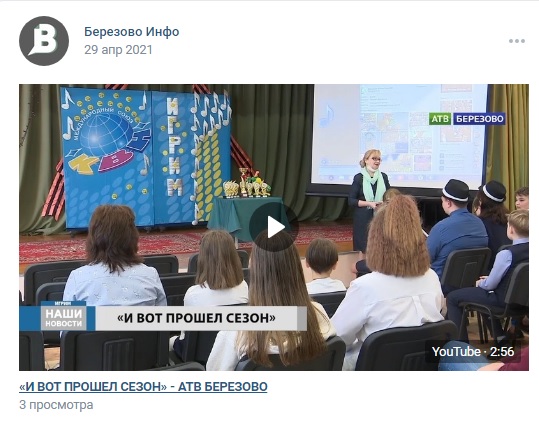 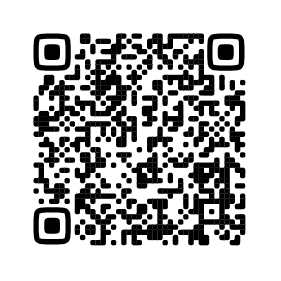 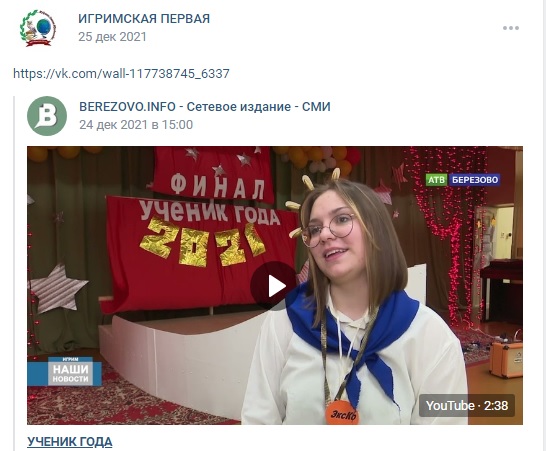 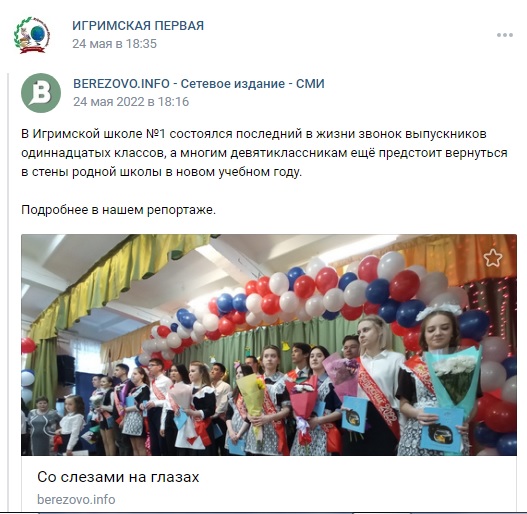 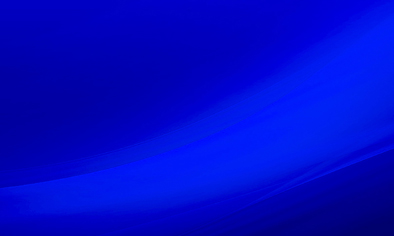 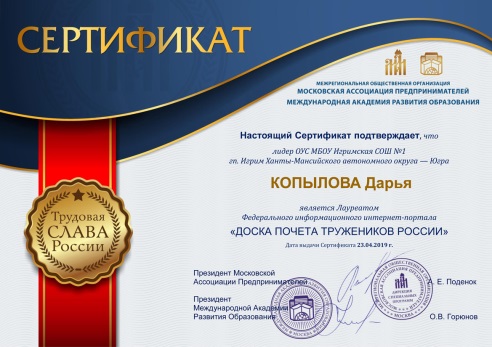 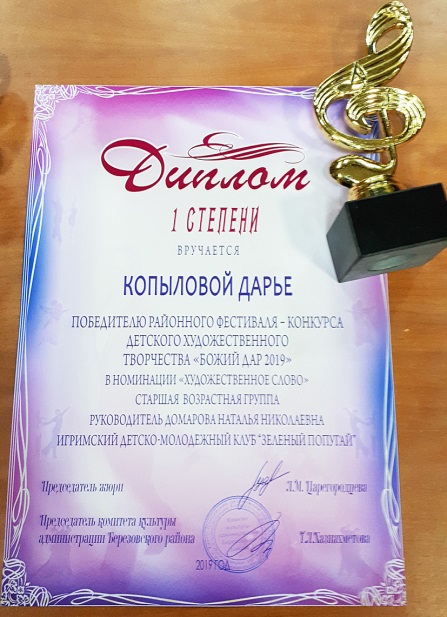 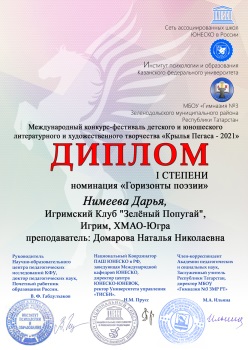 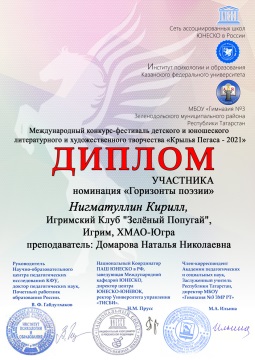 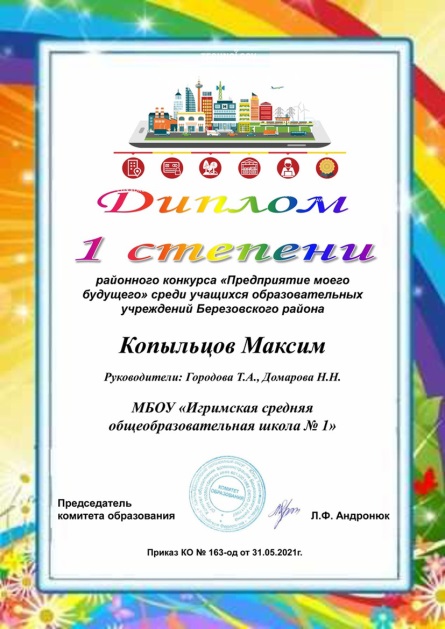 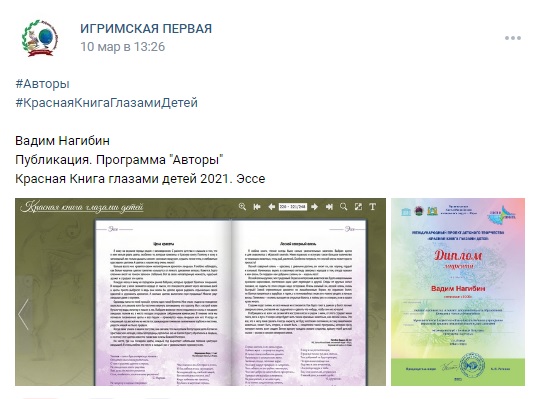 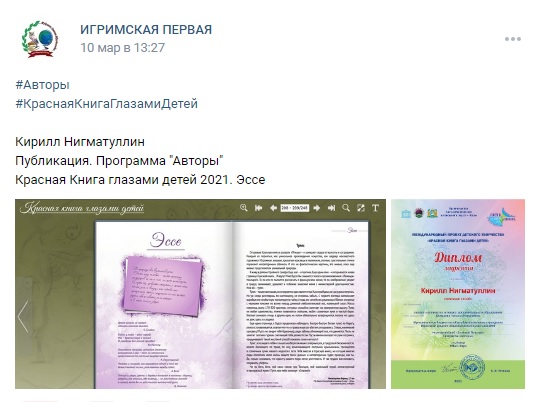 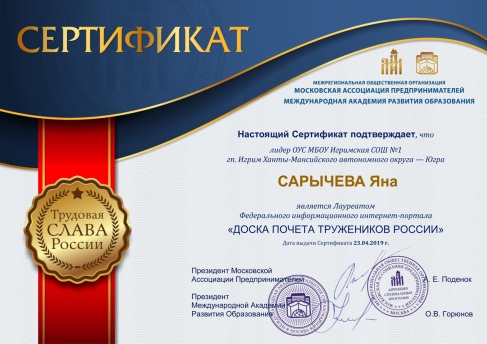 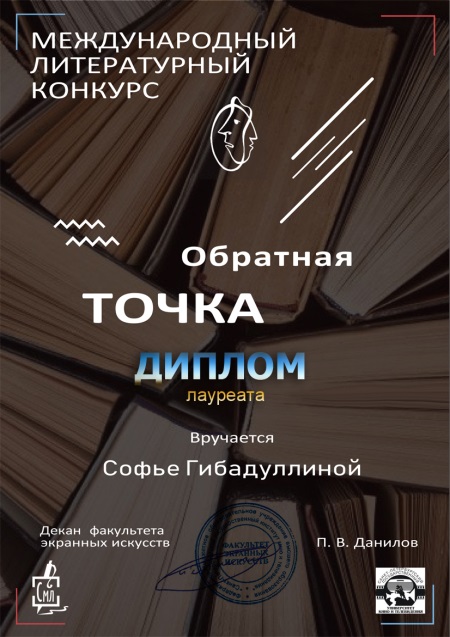 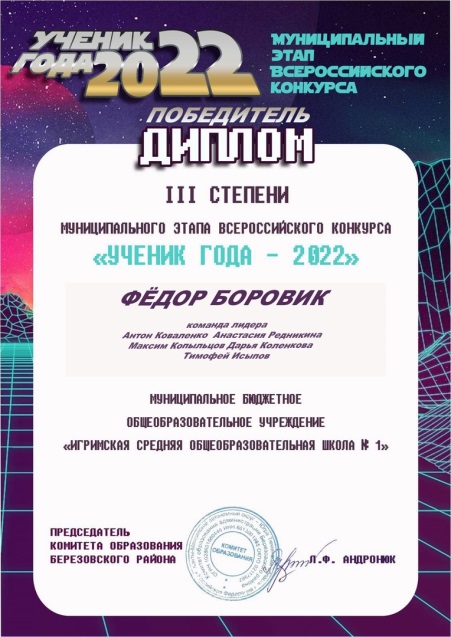 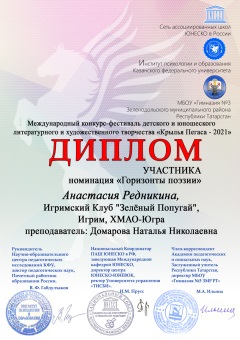 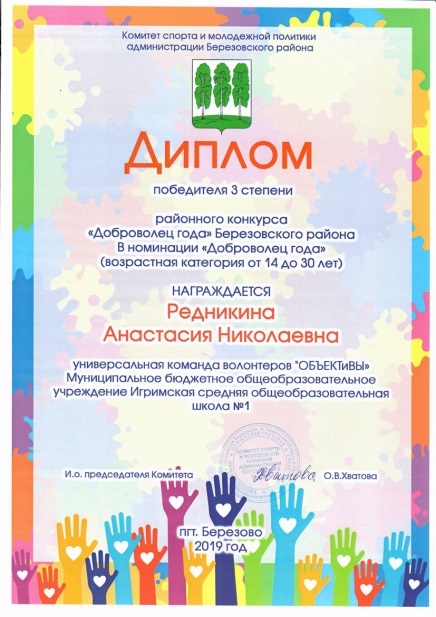 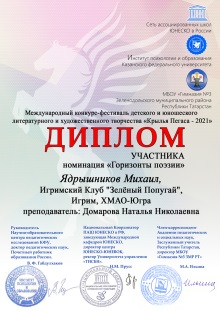 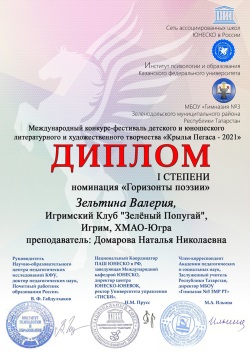 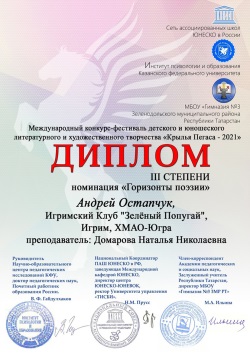 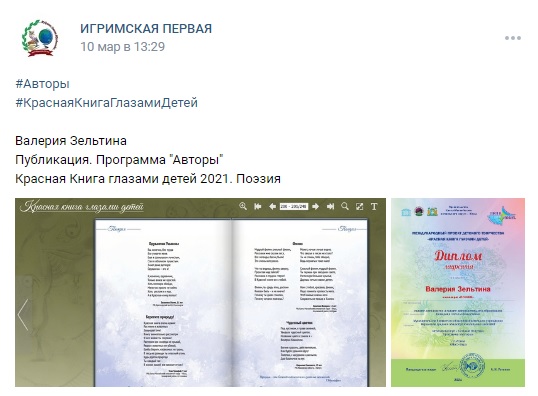 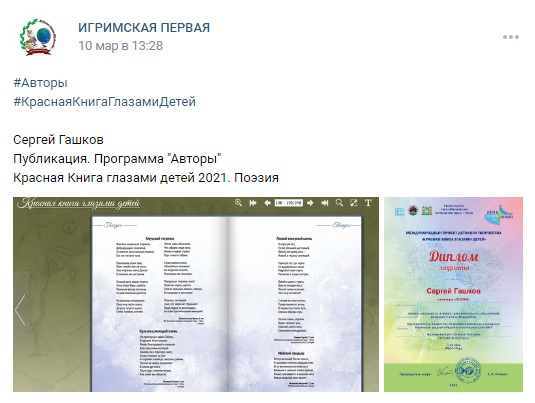 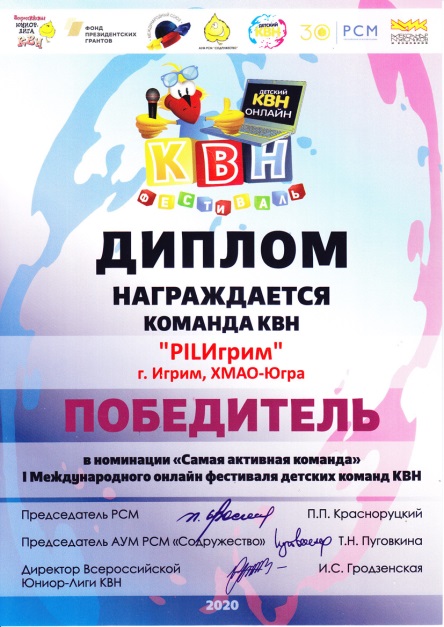 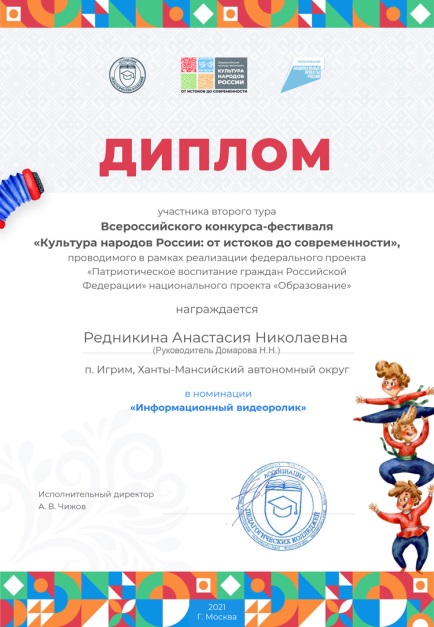 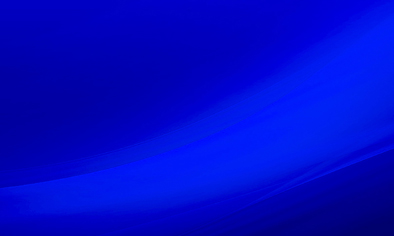 Программы
«МедиаЦентр»
«Авторы»
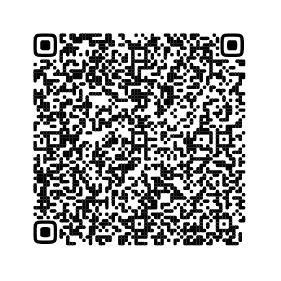 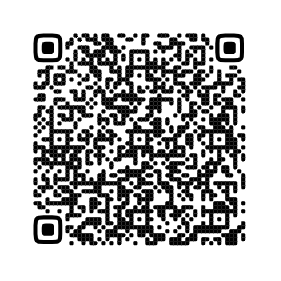